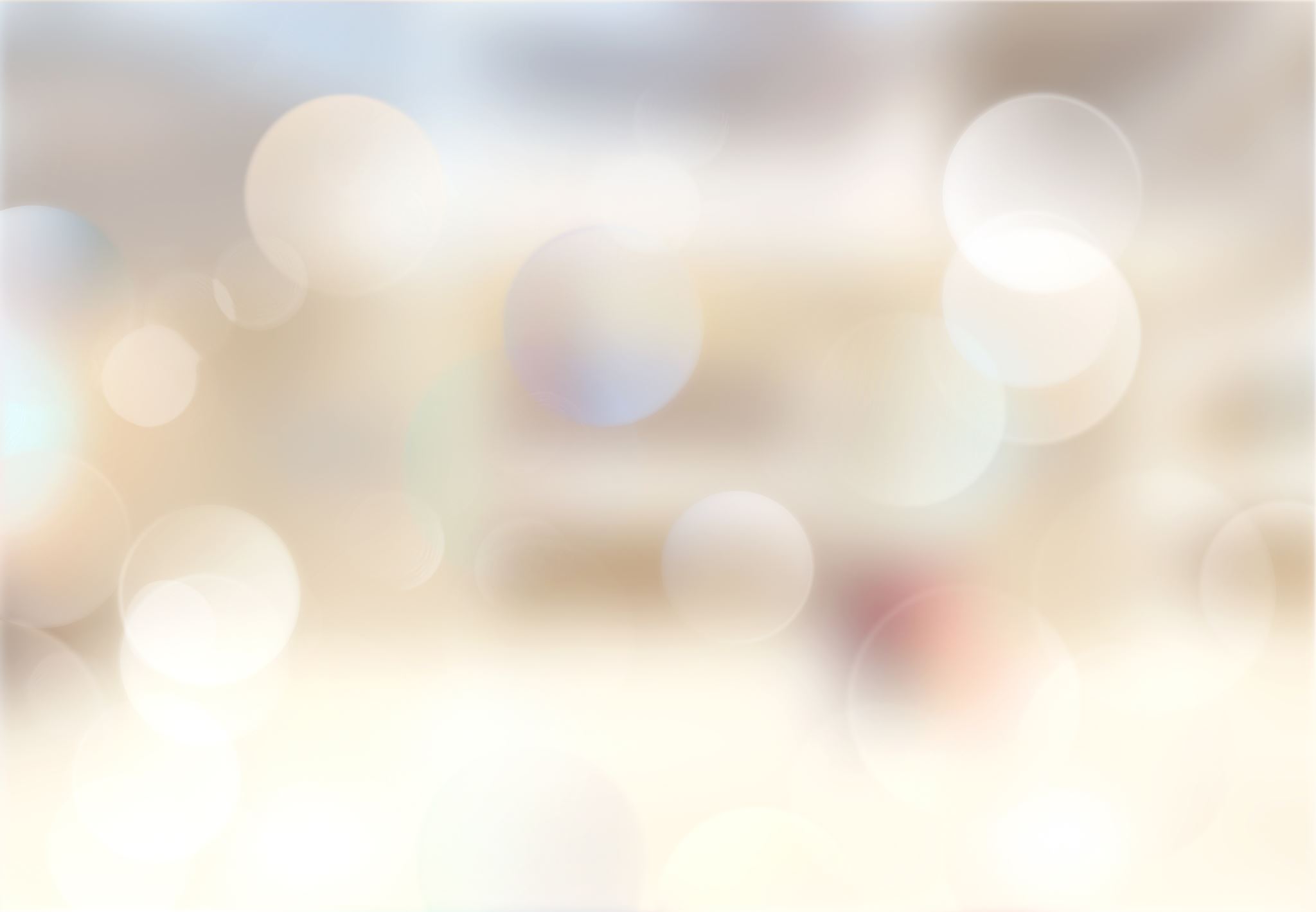 Open Textbook CollaborativeInformation Session
Funded by a Grant awarded through the US Department of Education FIPSE Program



[OTC Project Team] 
[Hosted by the NJCCC Center for Student Success] 
[11/5/2021]
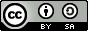 by Marilyn N. Ochoa
[Speaker Notes: “Furggelen afterglow” by Lukas Schlagenhauf is licensed under CC BY-ND 2.0.]
Agenda
Open Textbook Collaborative Goals
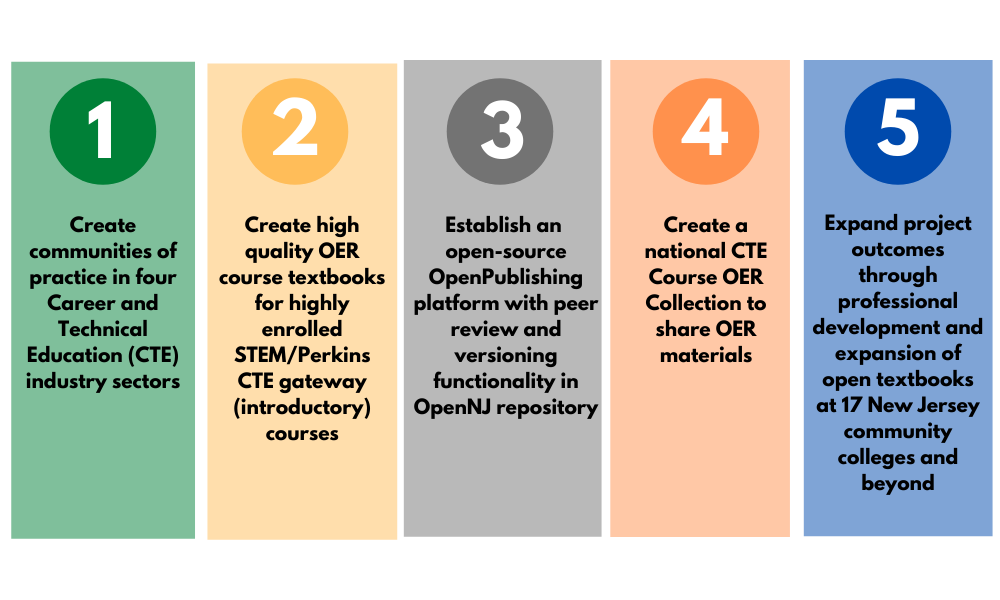 Project Overview
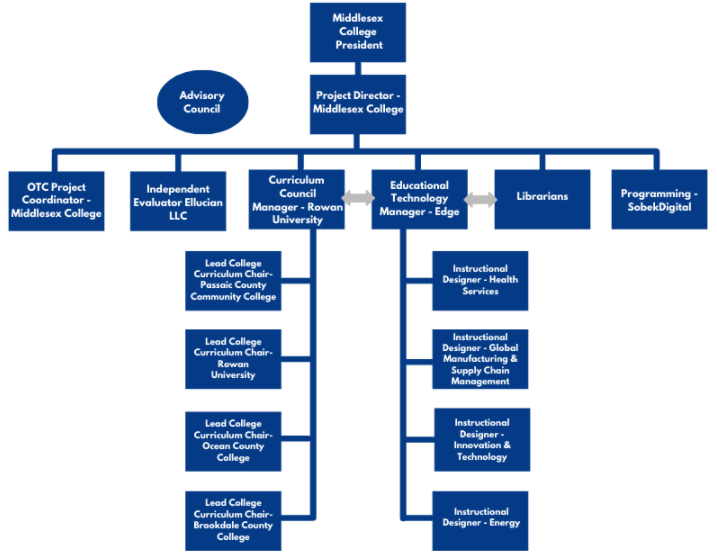 [Speaker Notes: Create communities of practice to discuss and define industry standards and trends along with curriculum gaps in four Career and Technical Education (CTE) industry sectors to decrease cost of college and increase student success
Create high quality OER course textbooks for highly enrolled STEM/CTE gateway (introductory) courses to decrease cost of college and increase student success
Establish an open-source publishing platform with peer review and versioning functionality in OpenNJ repository
Create a national CTE Course OER Collection to share course OER materials 
Expand project outcomes through professional development and expansion of open textbooks at 17 New Jersey community colleges and beyond]
Growth Industries and College Leads
[Speaker Notes: Jake to do]
Opportunities for Participation
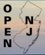 [Speaker Notes: This slide shows the multiple ways to become involved in the OTC with Decision making, content creation, and dissemination and use. Today’s focus is on developing communities of practice that will lead to the submission of content proposals and participation with curricular and  content decisions.]
Industry Areas and Initial Courses
[Speaker Notes: Rob to do other courses can be submitted]
Funding for OER Materials
[Speaker Notes: Steve]
Important Dates: Rounds 4 through 8:
2021
Round 4 Call for Proposals: September 1 – November 19
Round 5 Call for Proposals: December 15 – February 11
2022
Round 5 closes February 11 (with Advisory Council evaluation meeting week of February 28)
Round 6 closes May 27 (with Advisory Council evaluation meeting week of June 13)
Round 7 closes July 1 (with Advisory Council meeting week of July 18)
Round 8 closes October 28 (with Advisory Council meeting week of November 14)
http://bit.ly/OpenTextCollabNJ
[Speaker Notes: Steve]
Workflow for Projects Development and Implementation (Faculty Perspective)
[Speaker Notes: Marilyn
Look at all the support you get! Youre the SME, let the rest of the team do the rest]
Abbreviations Used Throughout the Workflow Slide(Because we know what we’re talking about with our Acronyms but don’t expect you to!)
[Speaker Notes: Steve]
Round 4 Dates: A Workflow Example
September 1- November 19 Call for Proposals Open 
November 19 Proposals Due 
Week of November 29 Curriculum Committee (CC) review meetings to select proposals to move forward
Week of December 6 Advisory Committee (AC) approval meetings 
December 13 Notifications to awardees 
January 1 - May 15 Course creation (monthly check-in reports to CC)
June 1-15 Peer review complete by CC 
Fall author pilot
http://bit.ly/OpenTextCollabNJ
PLACEHOLDER FOR FUNDED PROJECTS
PLACEHOLDER FOR FUNDED PROJECTS
Breakout Rooms
Please head to the Breakout Room of Your Choice according to Your Interest in the Different Workforce Areas
http://bit.ly/OpenTextCollabNJ
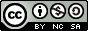 [Speaker Notes: Jake]
Get 
Involved